Morning Meeting Day 25
Kindness Looks Like?
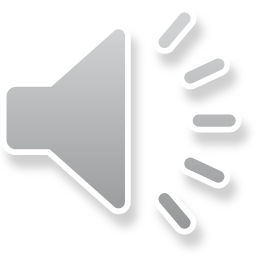 So here’s the thing that I have noticed last week;
I’ve been talking about kindness and respect and understanding, but some classes (students really)aren’t demonstrating it.
What am I to think when I see kids sitting in the hallway?
What am I to think or do when a student says that they would rather see me in the office than stay in class?
Is that showing respect for the teacher, me and you, the other students???
I was disappointed last week with the number of discipline issues I had to deal with each day. It exhausted me and I did not feel that Monday meetings were helpful in the least. Should I stop doing these?
Kindness Looks Like?
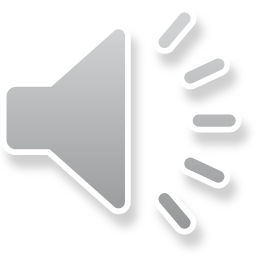 That is a simple question; why do you come to school?
What do you expect when you come to school?
What do you think your teacher expects when she or he comes to school?
What do you think I expect?
If you and your class choose not to participate in morning meeting, please notify me and I will stop the extra work that I put into this venture. It has cost me hours of extra prep time and to date $200 of my own money.
For those of you who would like to continue, please forge ahead with the slide show.
Why are You Here?
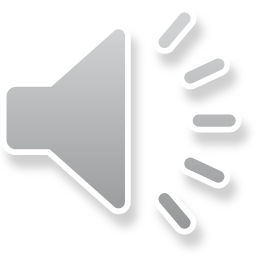 The world is good- natured to people who are good-natured.
Today’s Precept
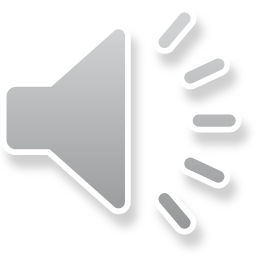 Auggie meets his English teacher and learns about precepts.
What are precepts?
What is the first precept he learns?
What is the assignment?
Choose Kind
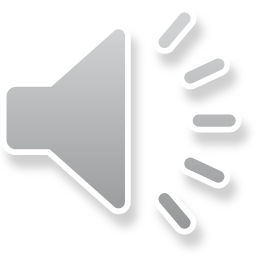 What do you call a sleeping dinosaur?
What do you call two banana peels on the floor?
Today’s Celebrations and Jokes
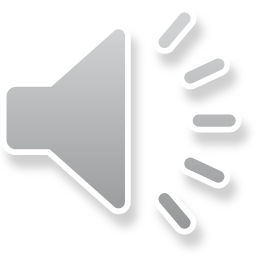